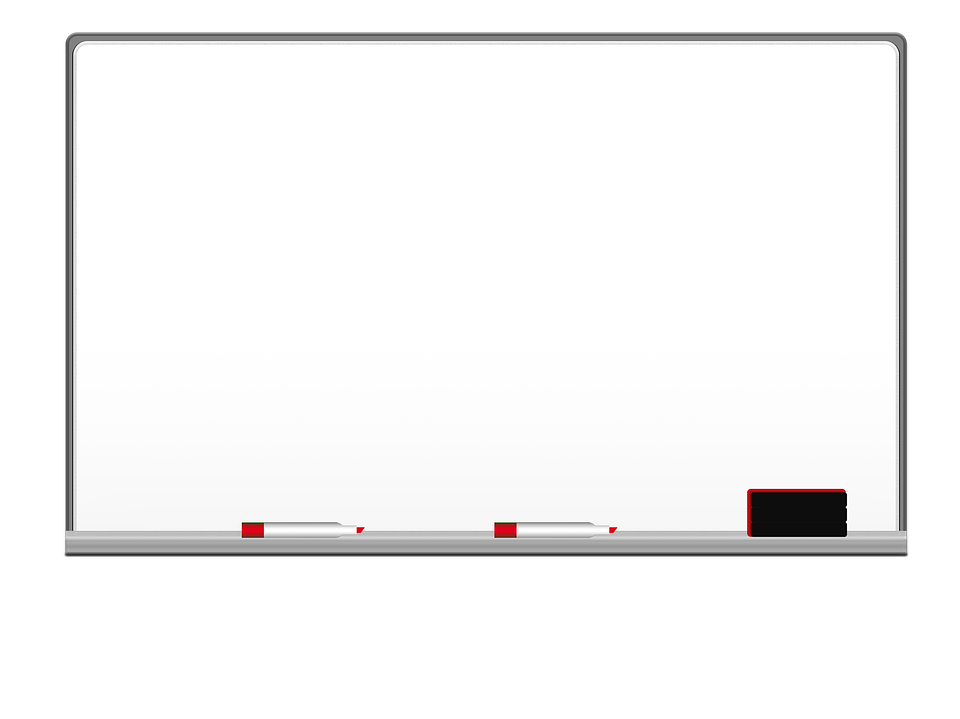 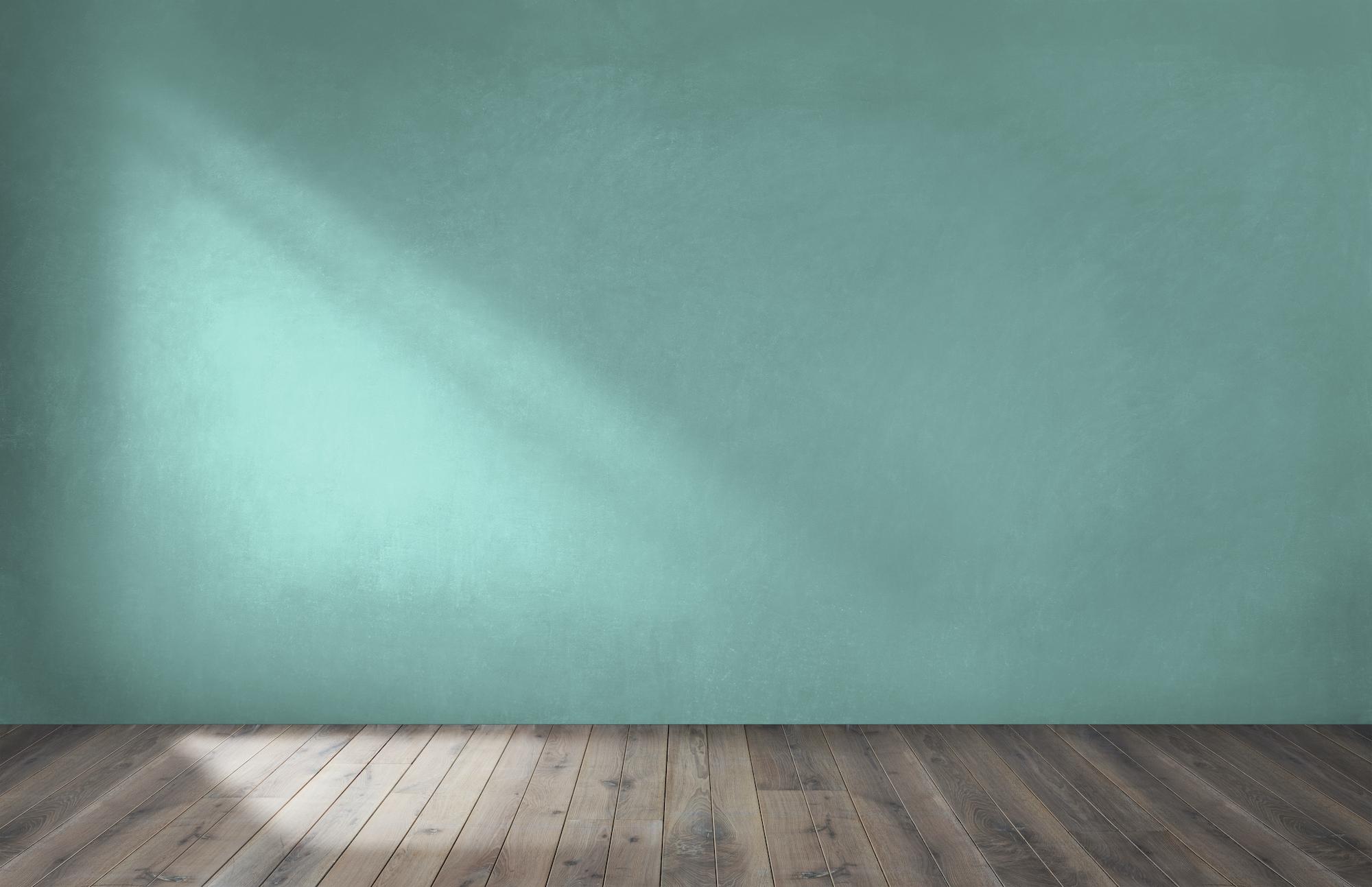 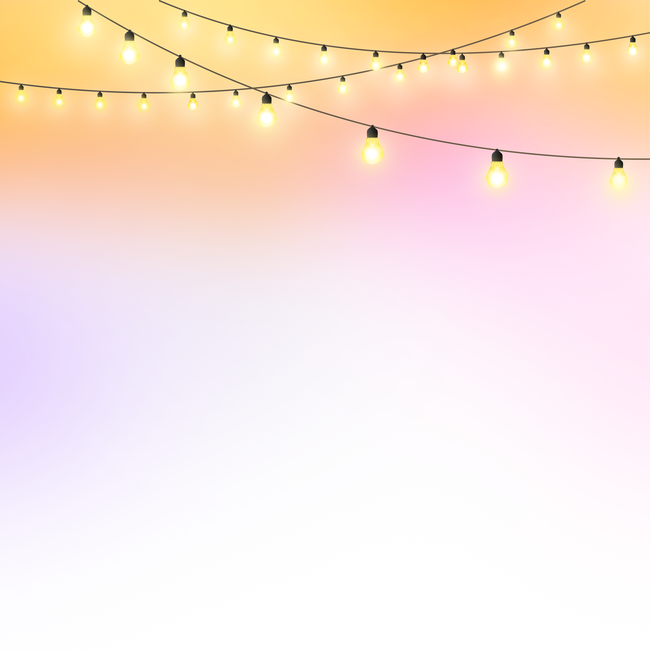 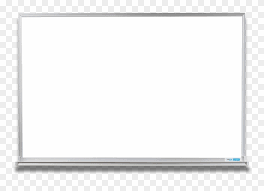 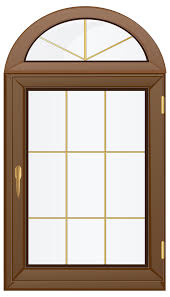 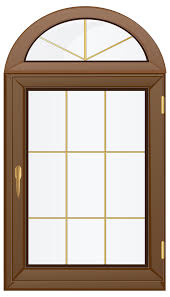 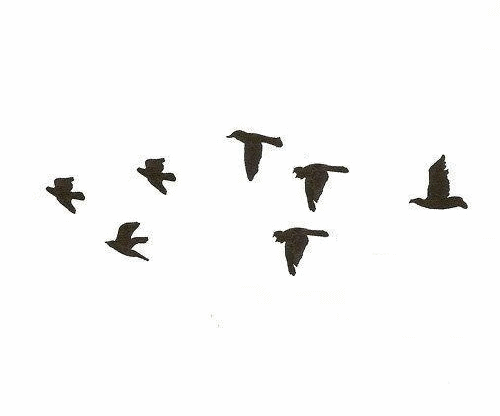 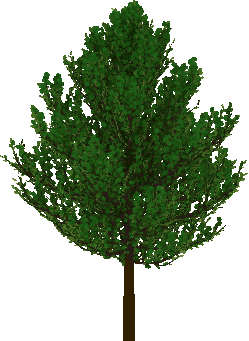 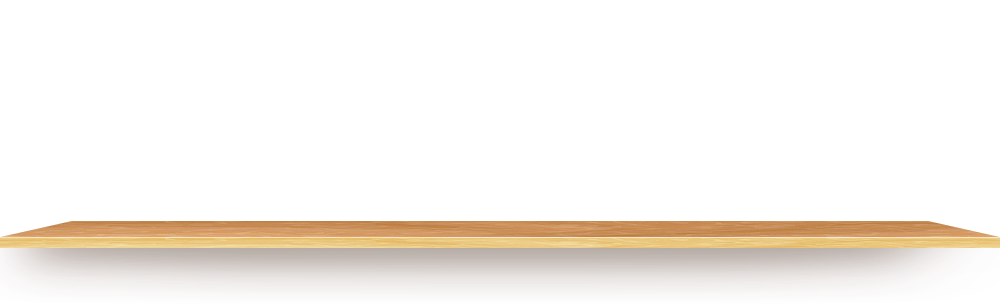 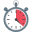 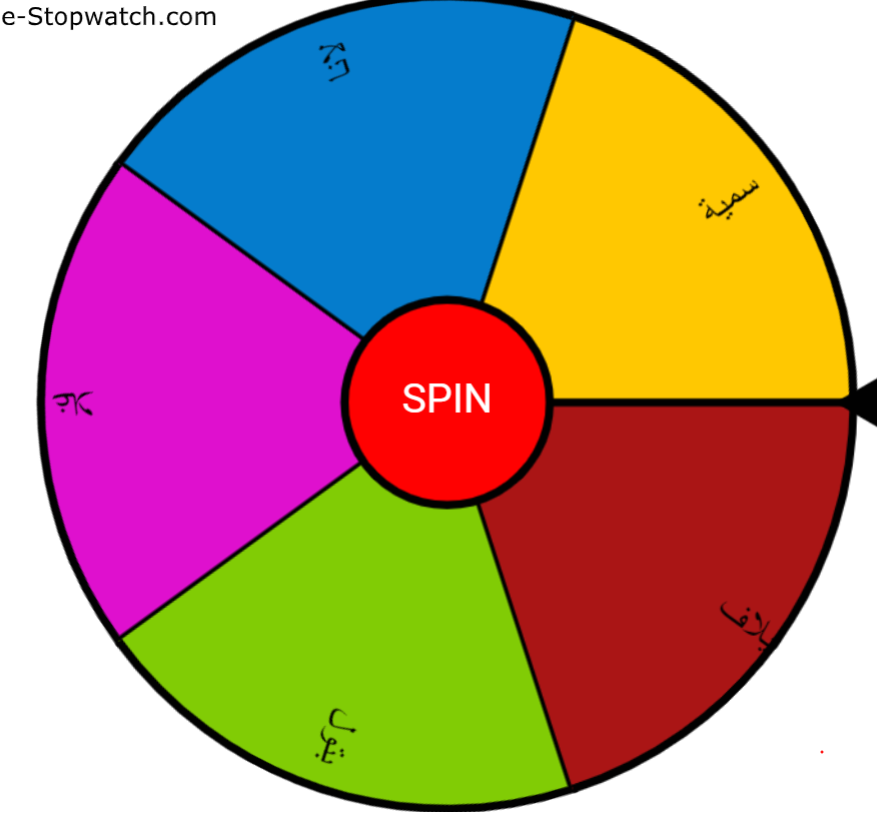 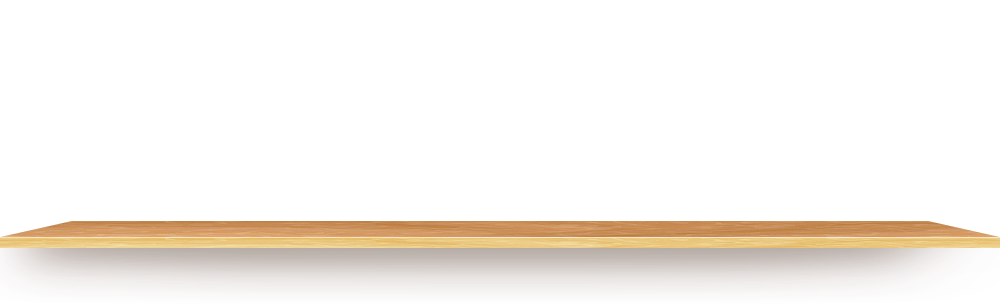 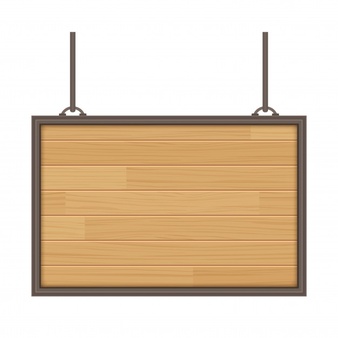 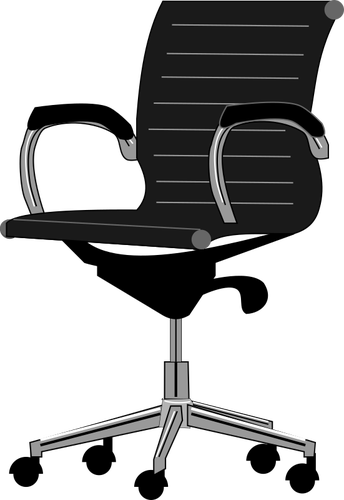 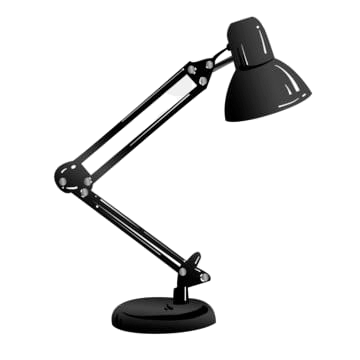 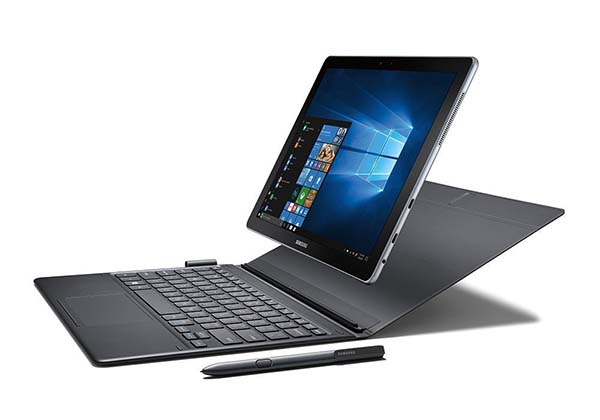 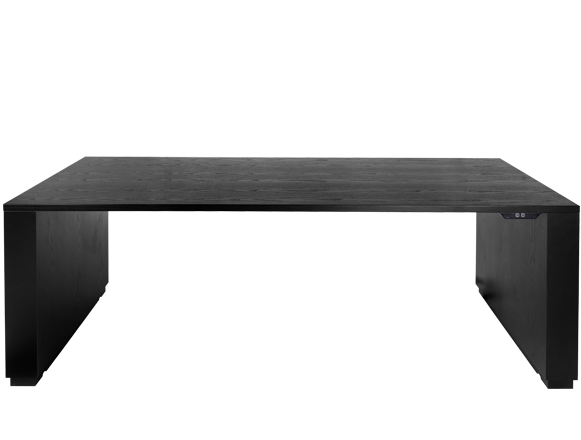 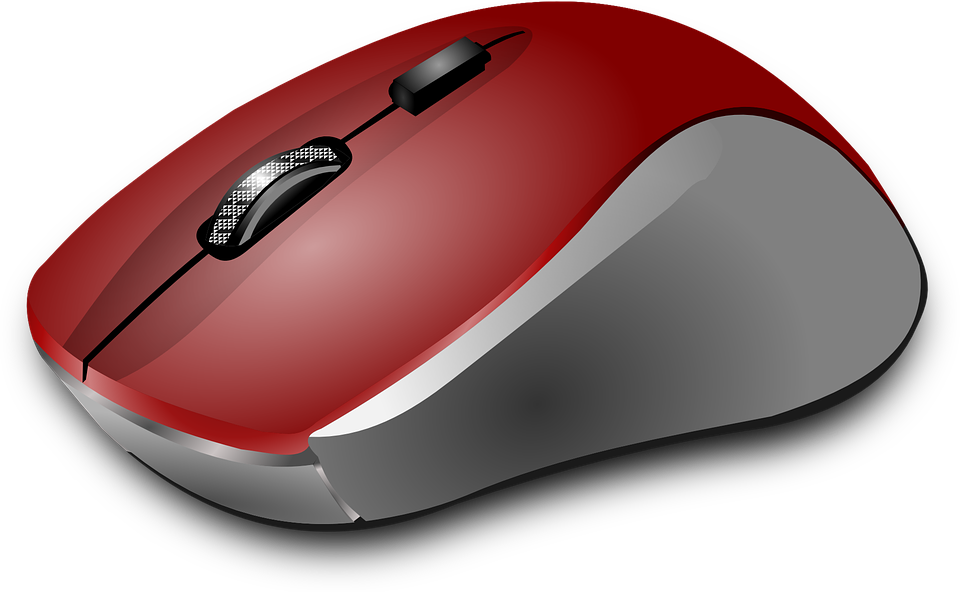 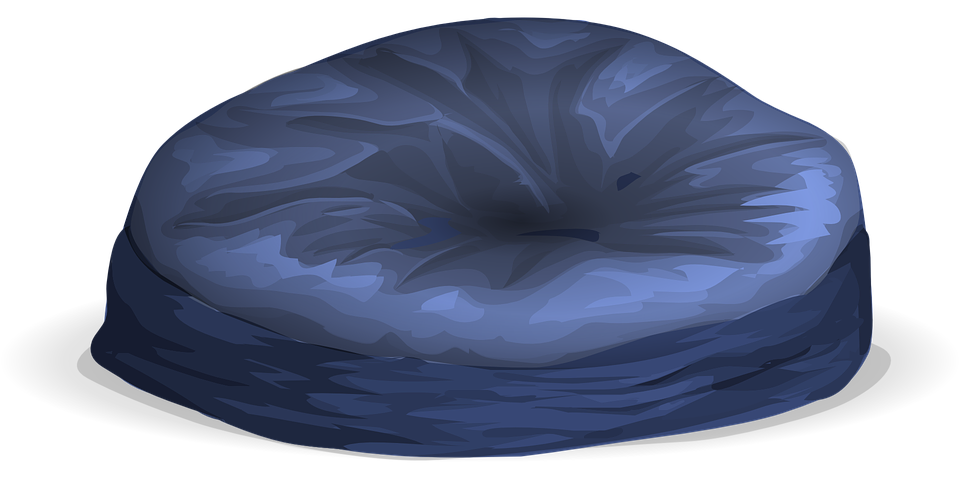 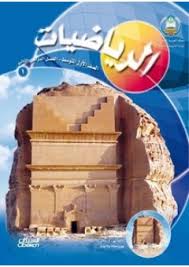 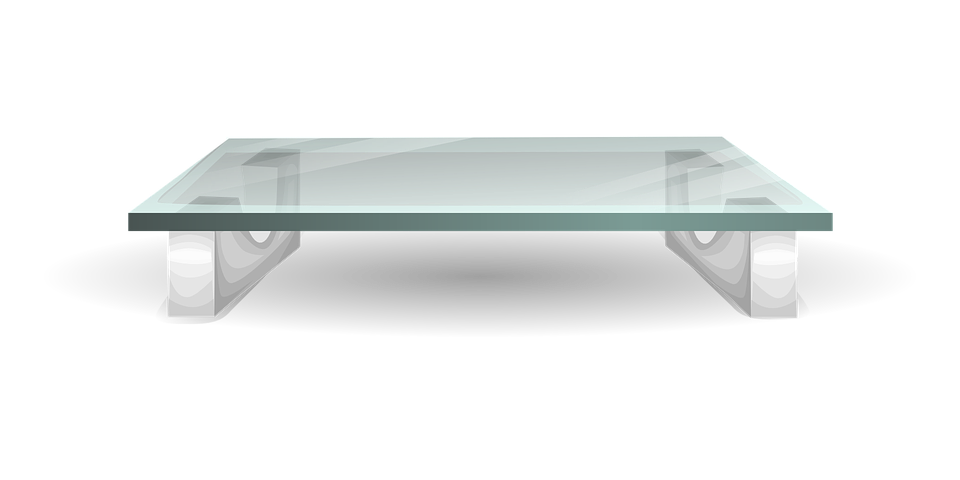 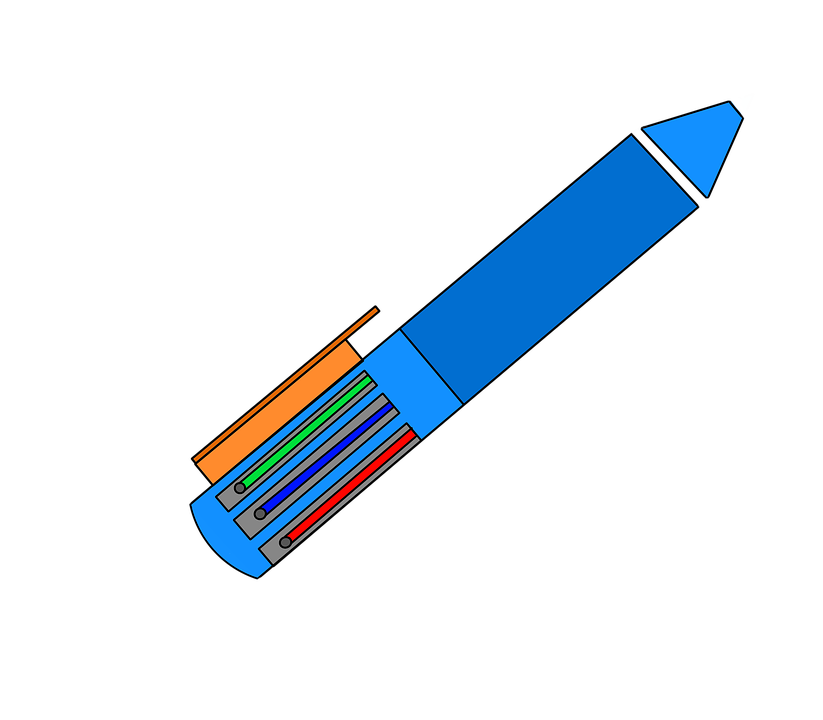 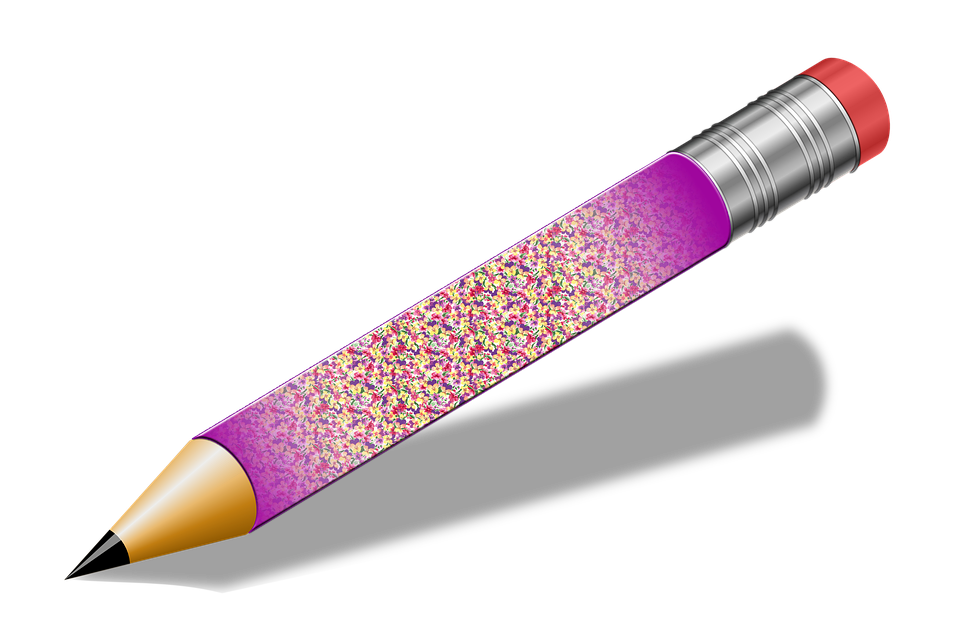 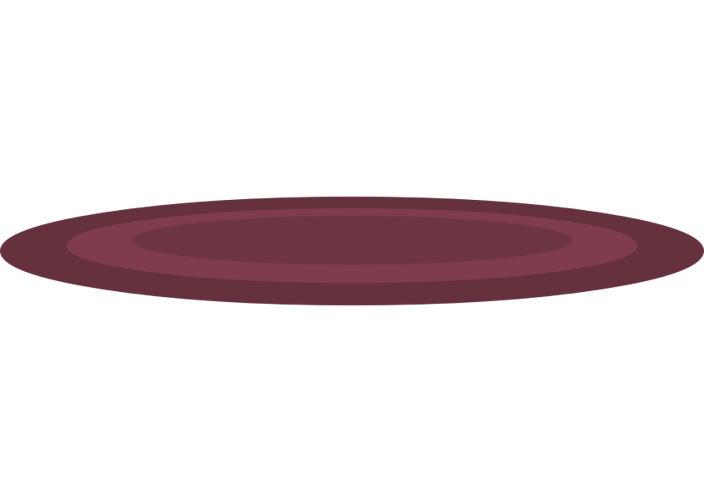 145
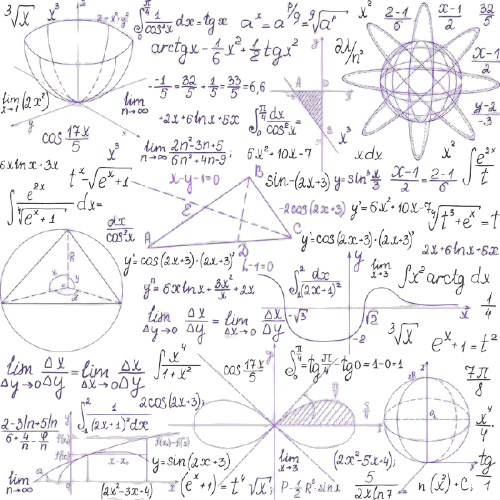 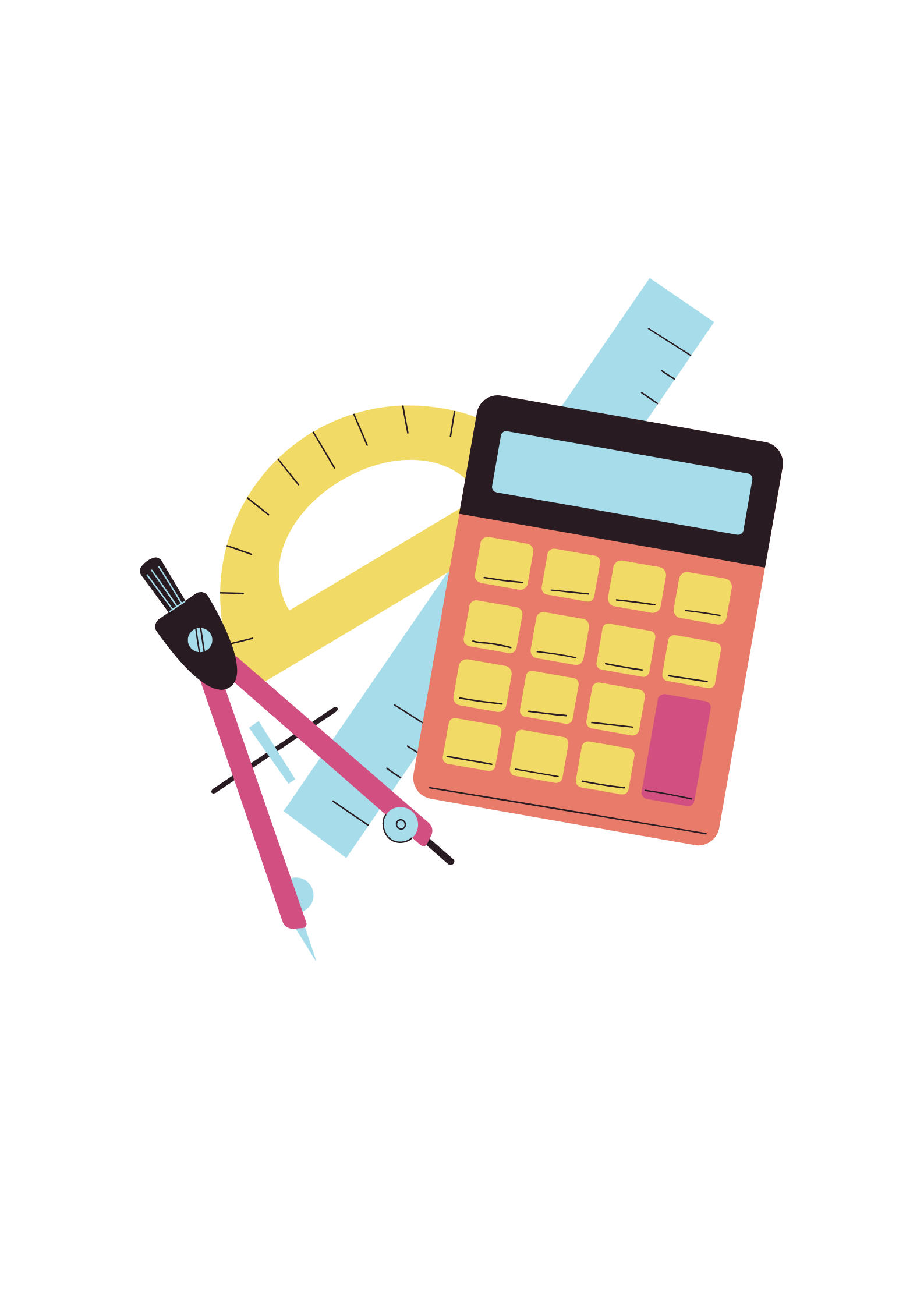 ٧-٥
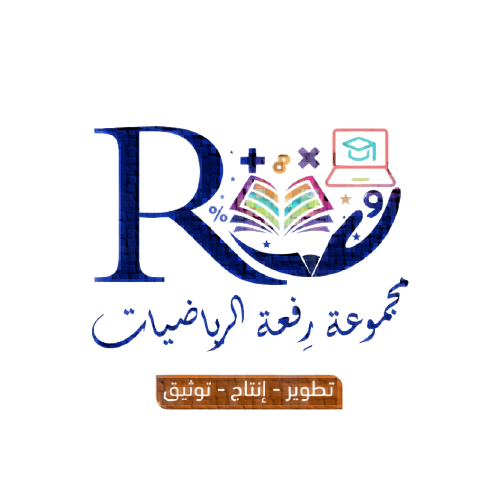 استراتيجية التبرير المنطقي
146
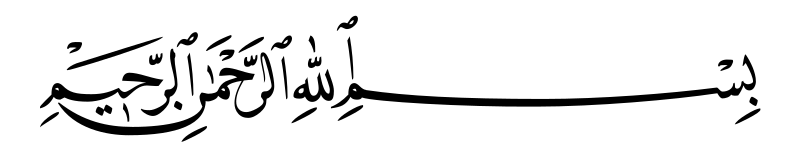 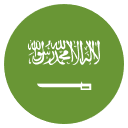 التاريخ   /    /  ١٤٤هـ
رقم الصفحة :
استراتيجية التبرير المنطقي
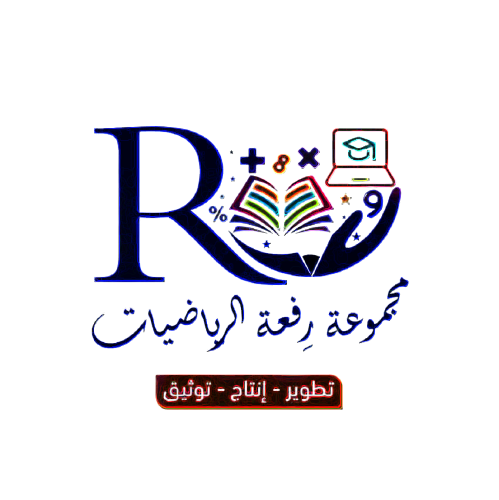 147
جدول الضرب
148
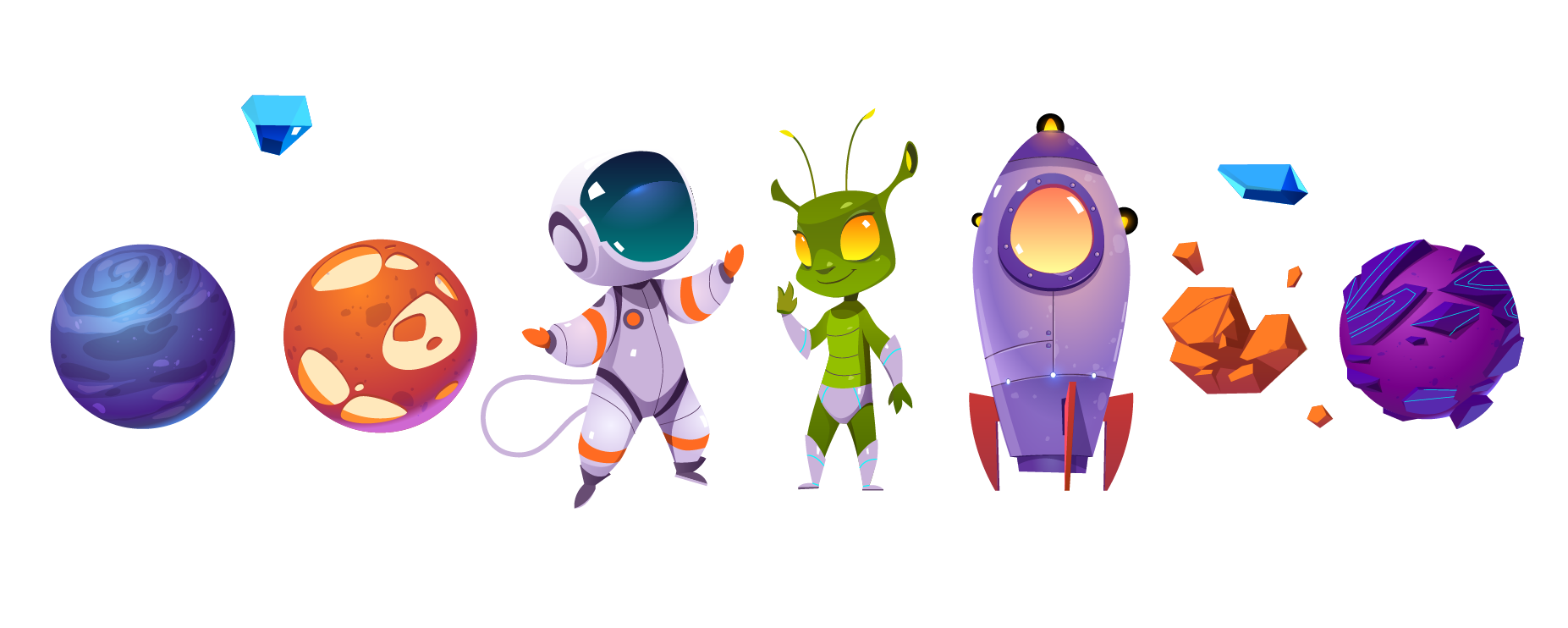 لوحة تعزيز النجوم
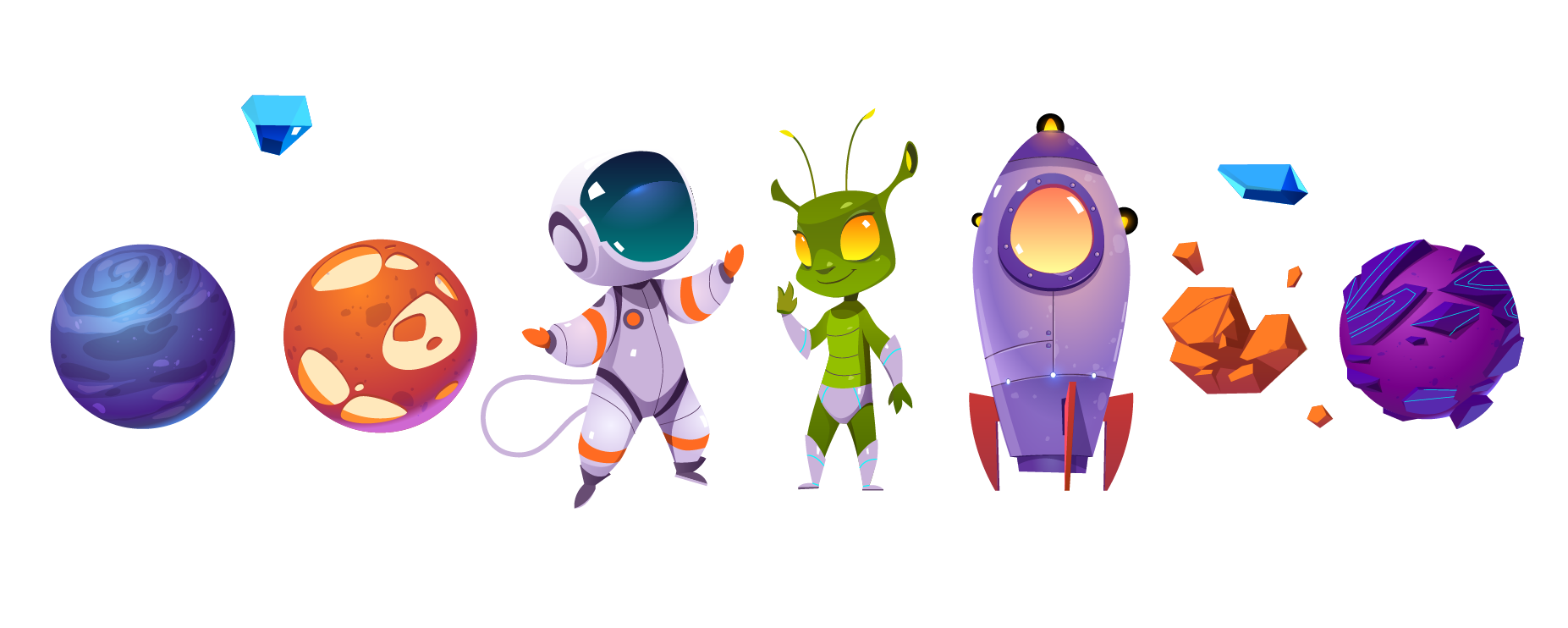 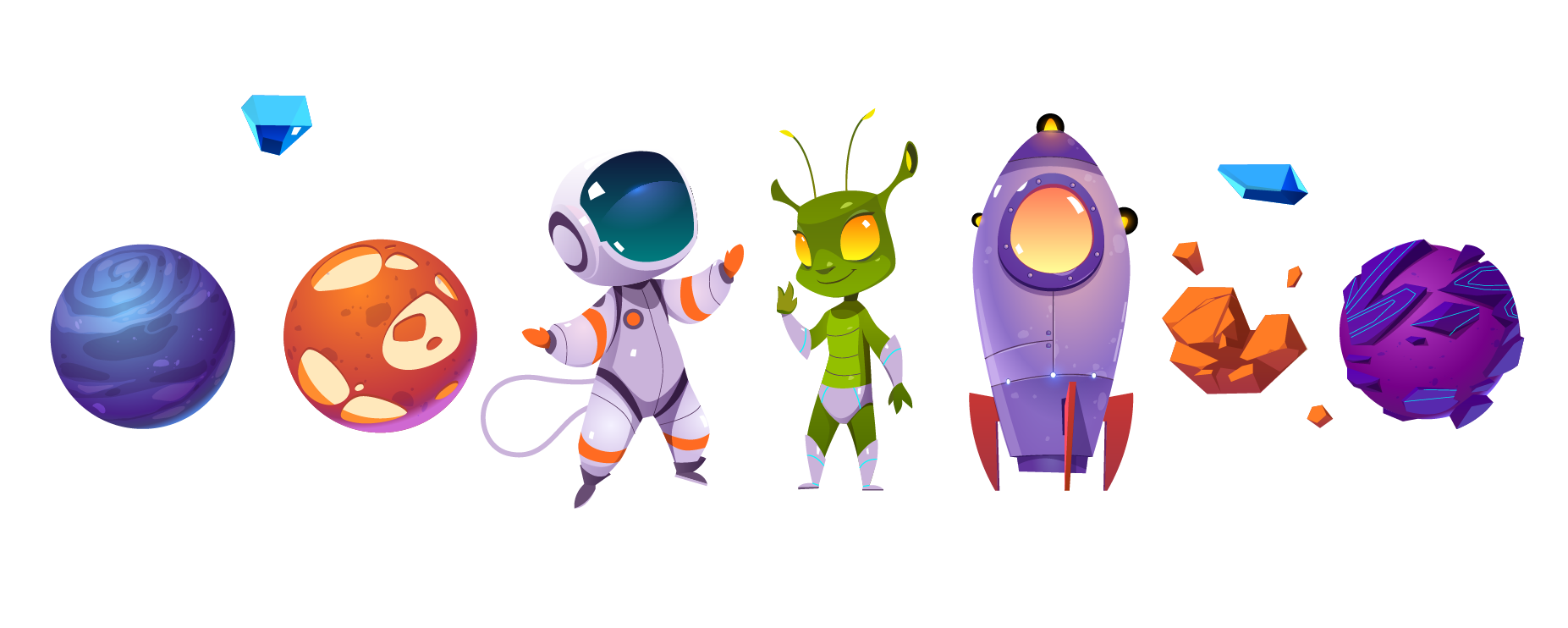 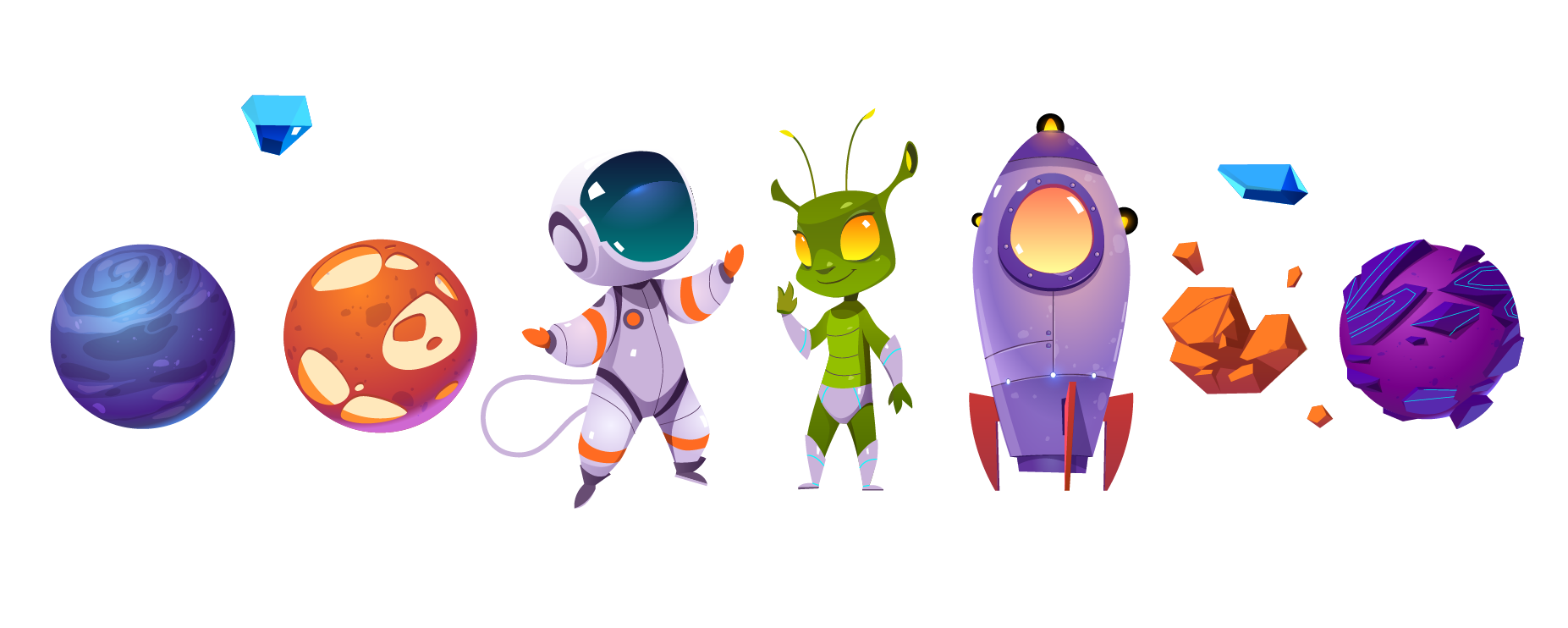 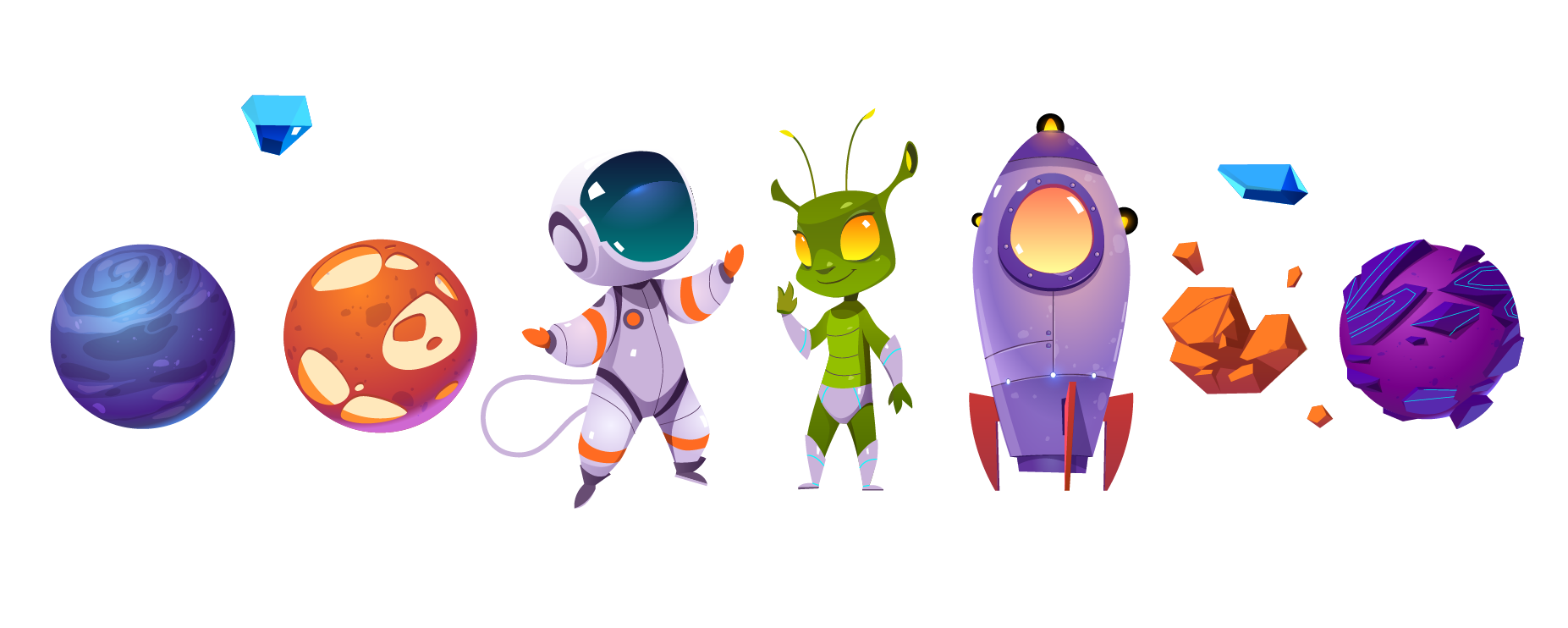 149
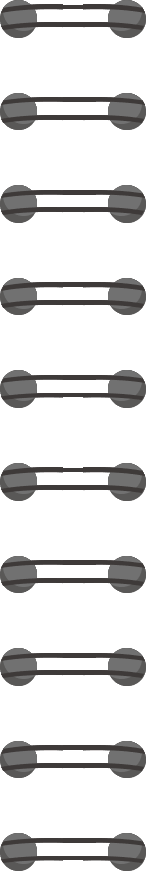 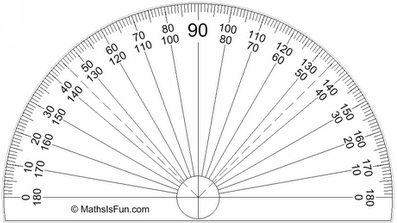 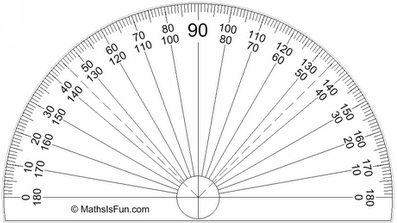 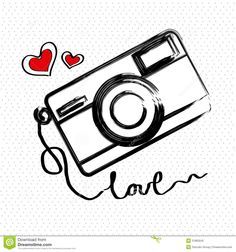 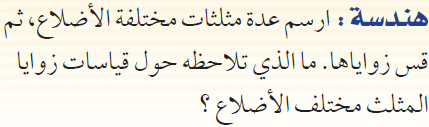 ٥٩٠
الزوايا مختلفة
٥٣٠
٥٦٠
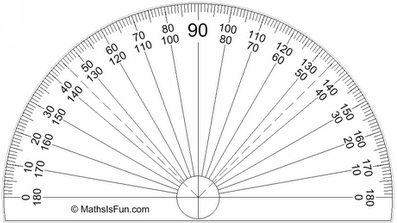 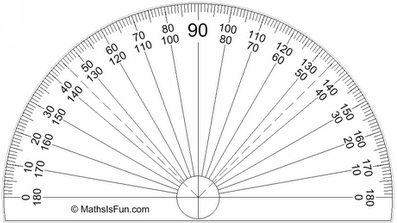 ٥٧٠
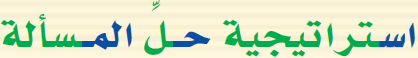 الزوايا مختلفة
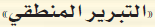 الزوايا في المثلثات مختلفة
٥٨٠
٥٣٠
لذا يبدو أن الزوايا في المثلث المختلف الأضلاع مختلفة .
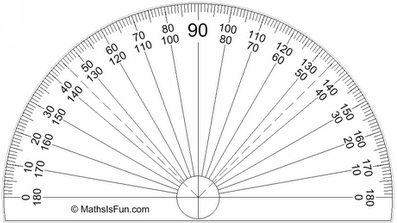 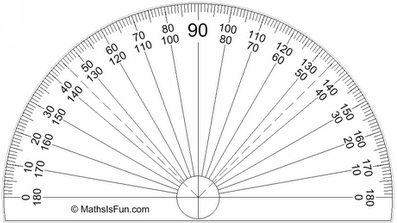 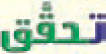 ٥٩٠
ارسم مثلثات أخرى مختلفة الأضلاع لكي تتأكد من تبريرك .
الزوايا مختلفة
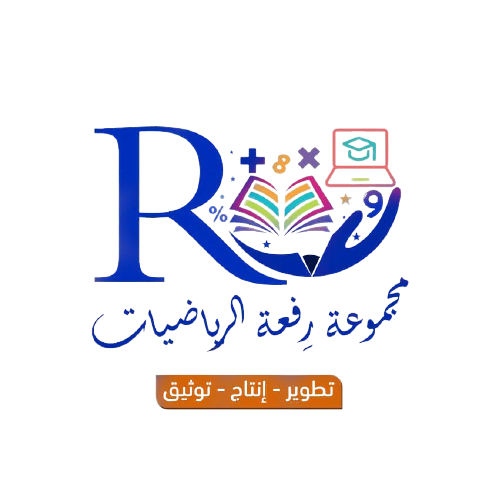 150
٥٤٠
٥٥٠
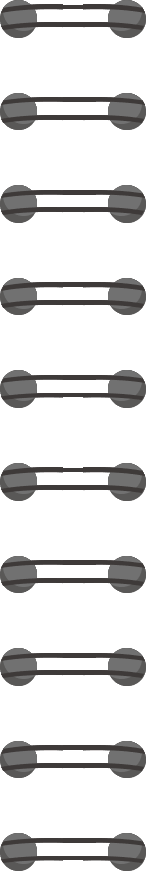 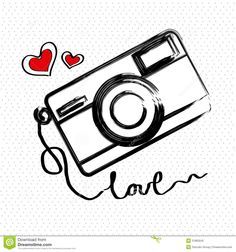 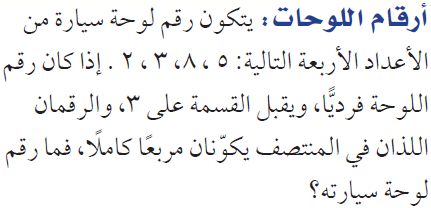 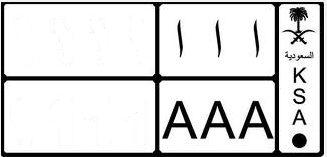 ٨
٥ ٢
٣
8 2 5 3
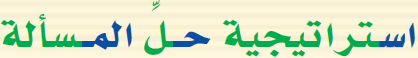 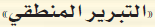 الرقمان في المنتصف مربعا كاملا
٣  ،  ٨
بقي لدينا العددين
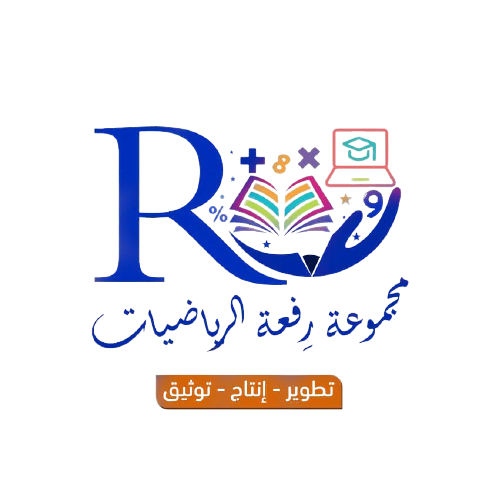 151
الآحاد يجب أن يكون فرديا
رقم اللوحة فردي
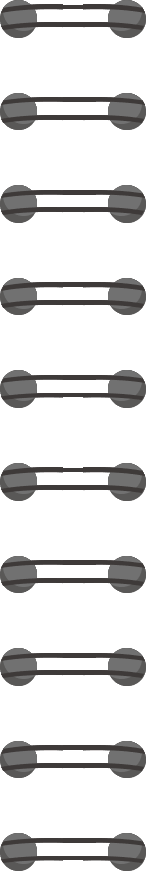 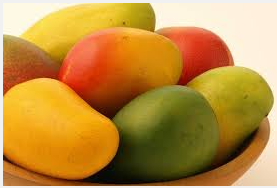 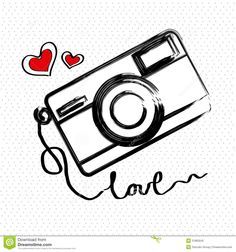 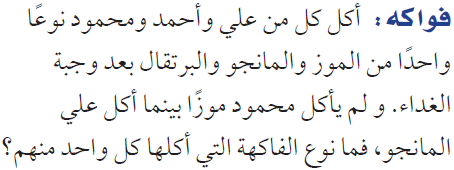 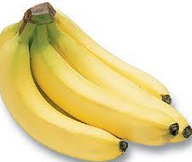 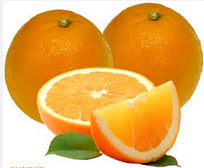 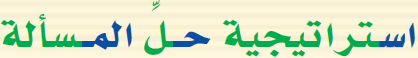 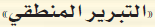 محمود
أحمد
علي
لم يأكل محمود موزا
أكل علي المانجو
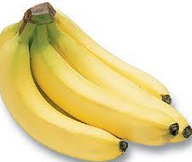 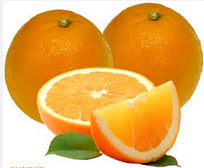 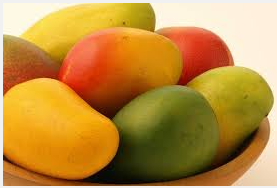 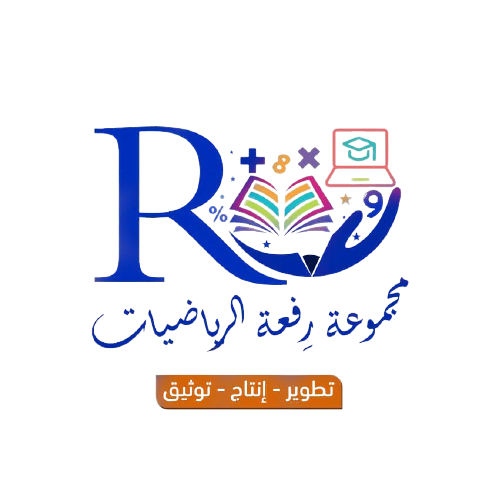 152
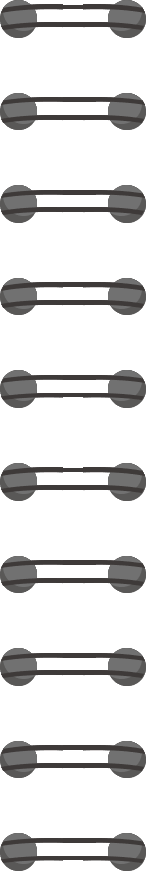 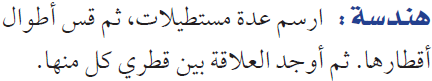 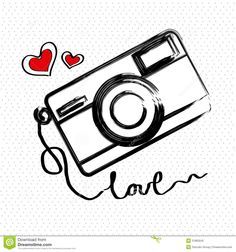 طول القطر الأول =
6 سم
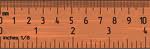 نستنتج أن
طول القطر الثاني =
6 سم
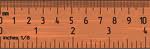 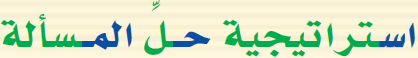 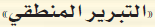 طول القطر الأول =
8 سم
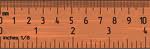 طول القطر الثاني =
8 سم
طولا قطري المستطيل
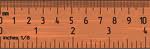 متطابقان
طول القطر الأول =
9 سم
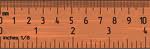 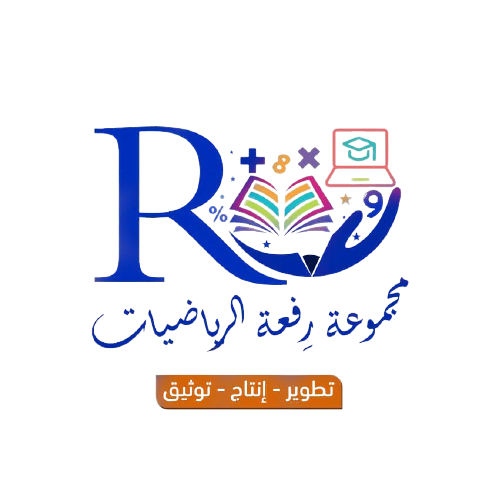 طول القطر الثاني =
9 سم
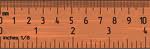 153
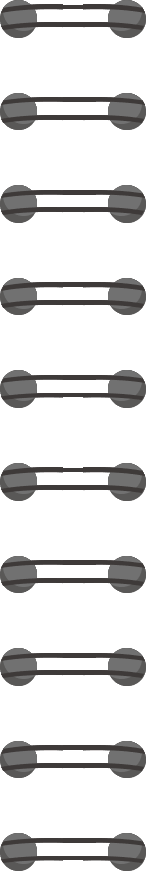 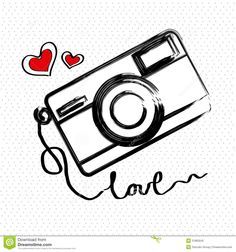 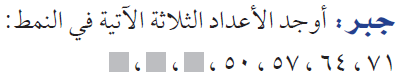 ــ ٧
ــ ٧
ــ ٧
ــ ٧
ــ ٧
ــ ٧
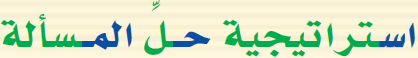 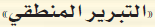 ٧١  ،  ٦٤ ،  ٥٧ ،  ٥٠  ،         ،        ،
٢٩
٣٦
٤٣
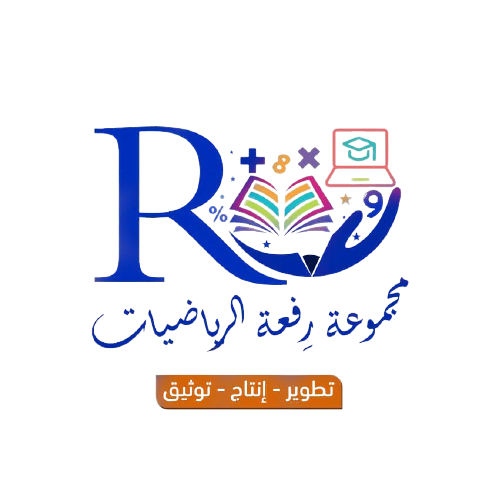 154
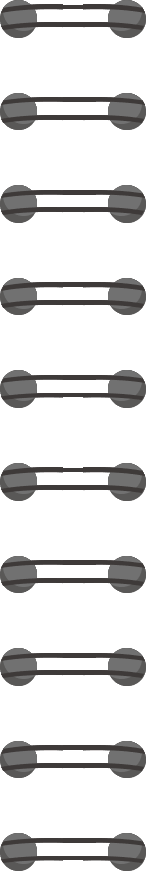 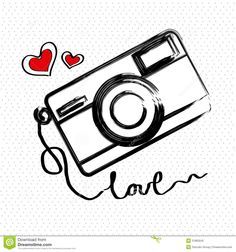 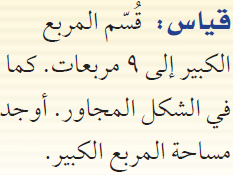 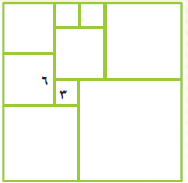 3
٦
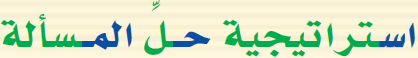 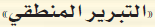 9
أي أن :
٩
١٢
طول ضلع المربع الكبير  =
٢١
٢١
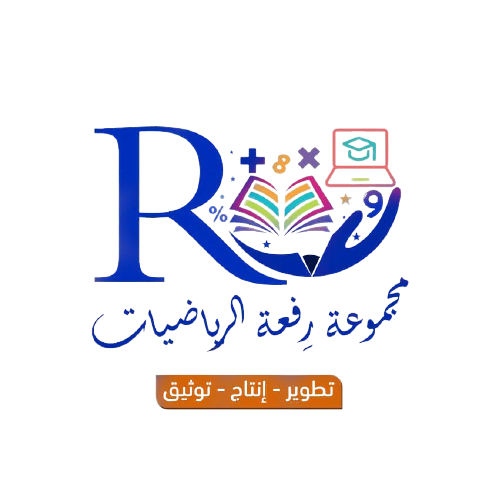 155
441 وحدة مربعة
21 × 21  =
مساحة المربع الكبير  =
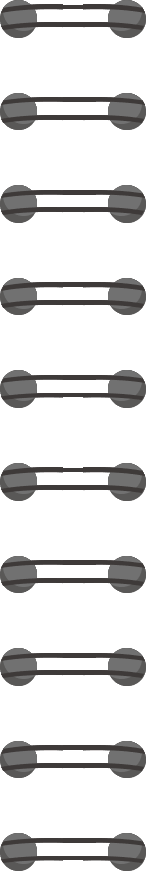 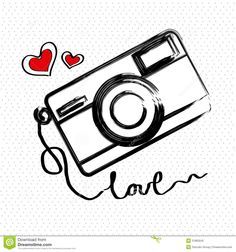 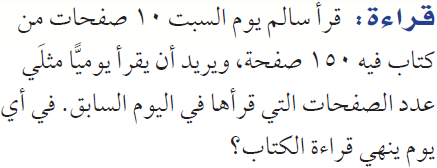 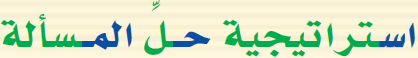 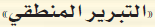 ٢٠
١٠
٨٠
٤٠
١٦٠
أي أنه ينهي قراءة الكتاب في يوم الأربعاء
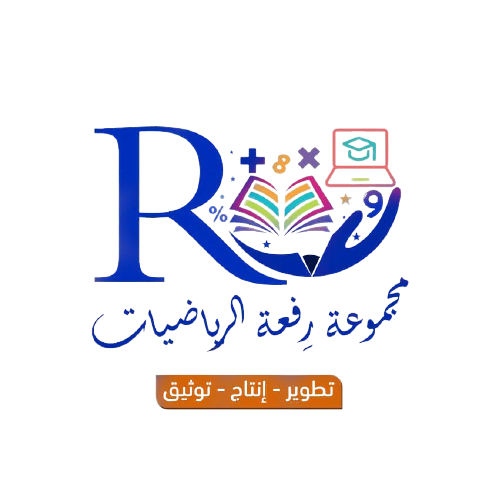 156
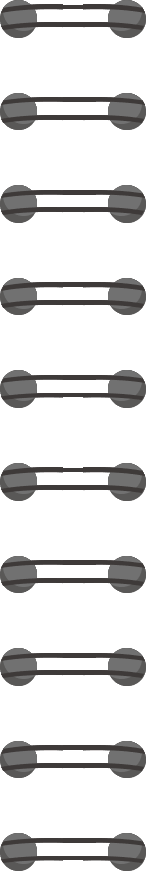 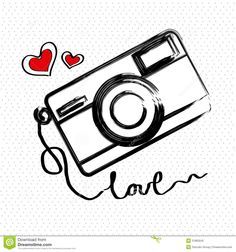 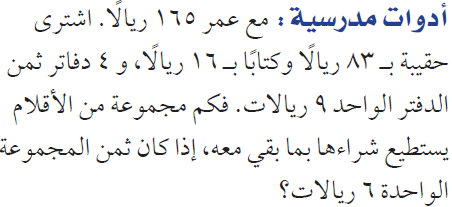 0
24
6
12
82
165
30
18
66
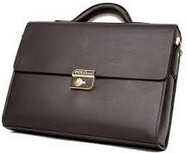 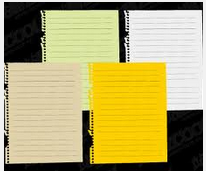 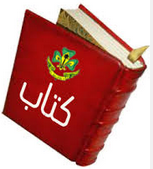 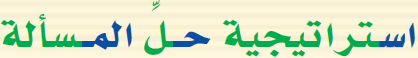 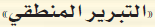 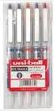 ٩
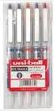 ٩
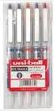 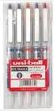 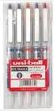 ٩
٩
٦
٦
٦
٦
٦
٣٦
١٦
٨٣
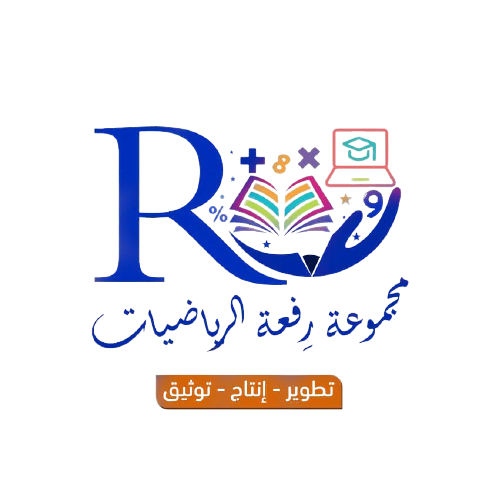 ٥  مجموعات
عدد مجموعات الأقلام  =
157
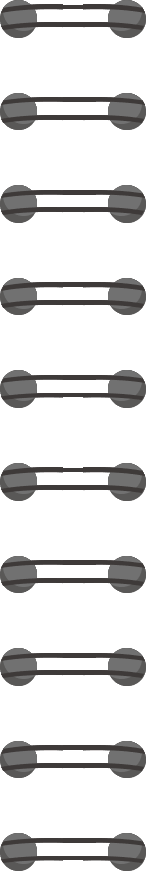 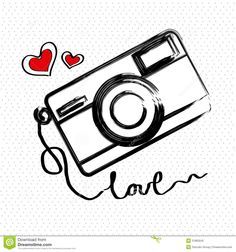 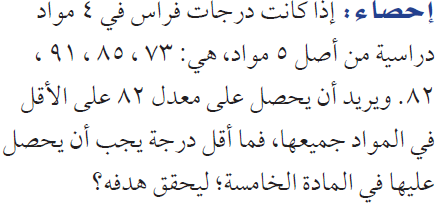 المادة الخامسة  =  س
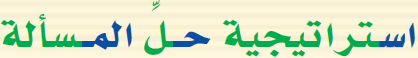 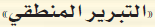 ٨٢
٧٣ + ٨٥ + ٩١ + ٨٢ + س
=
5
٧٣ + ٨٥ + ٩١ + ٨٢ + س  =  ٤١٠
٣٣١ +  س  =  ٤١٠
س  =  ٤١٠  ــ ٣٣١
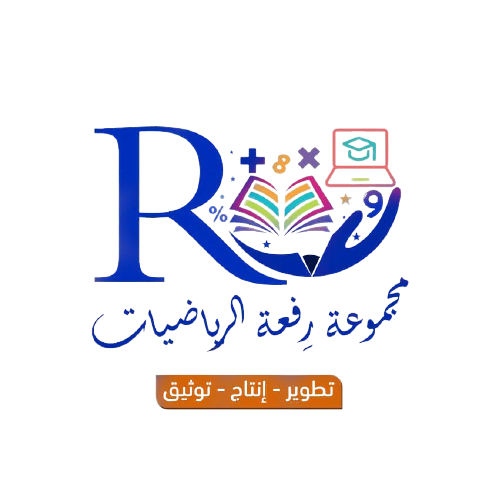 158
س  =  ٧٩
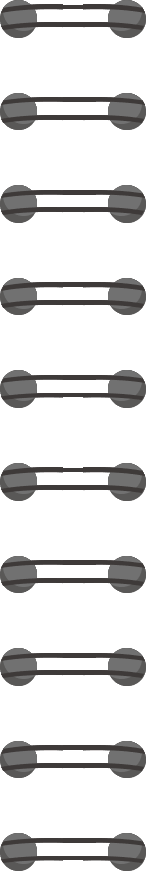 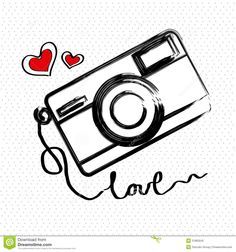 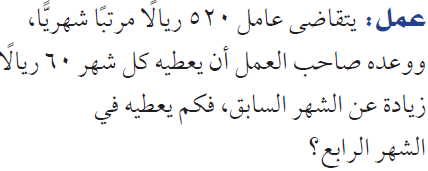 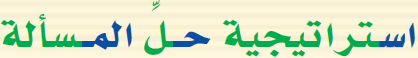 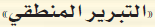 ٦٤٠
٥٨٠
٧٦٠
٧٠٠
159
أي أنه يقبض ٧٦٠ ريالا في الشهر الرابع
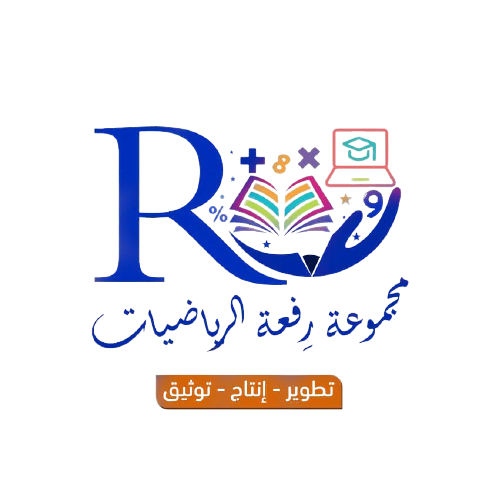 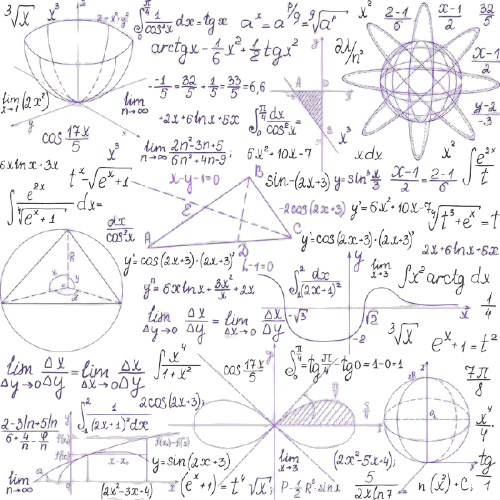 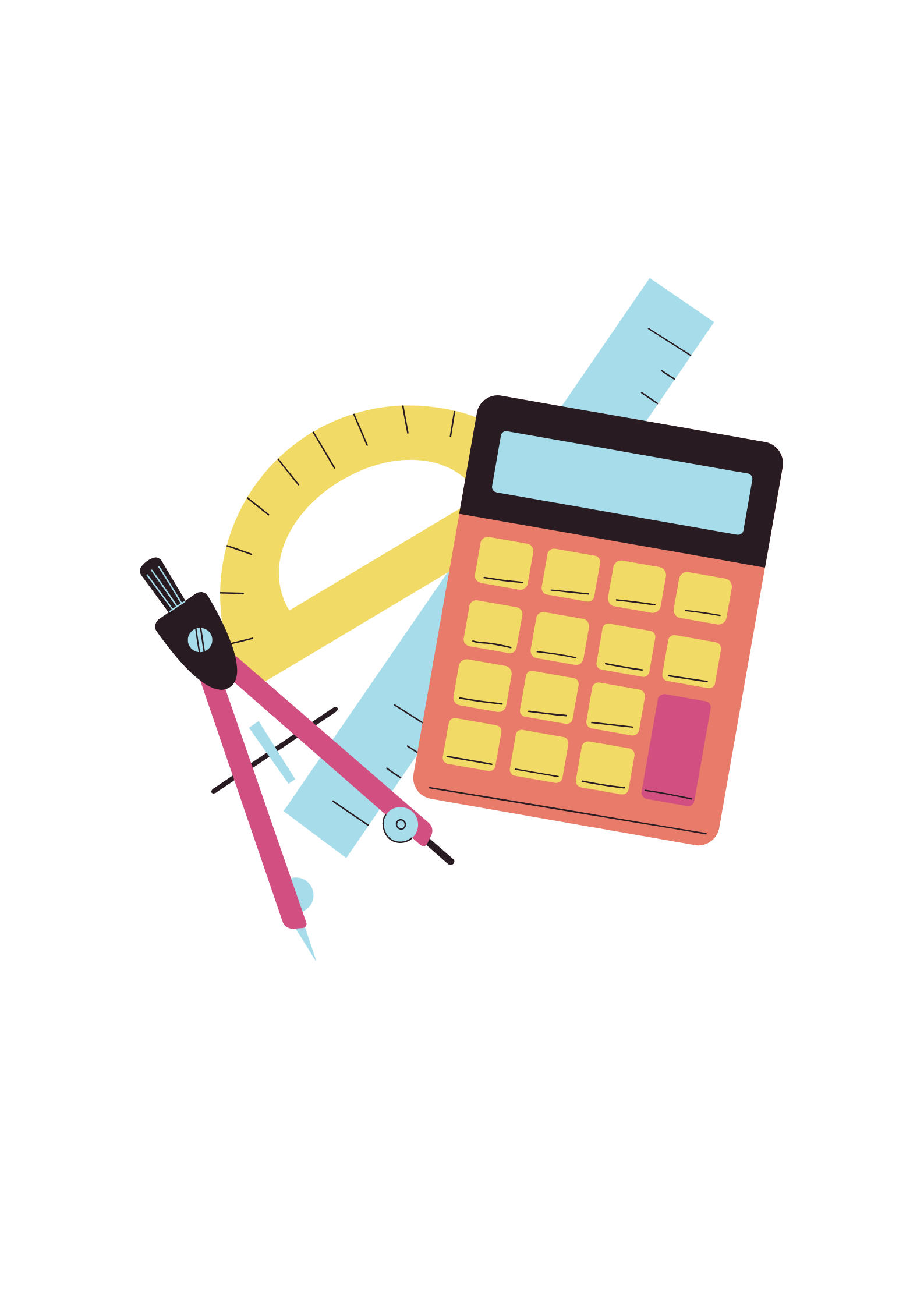 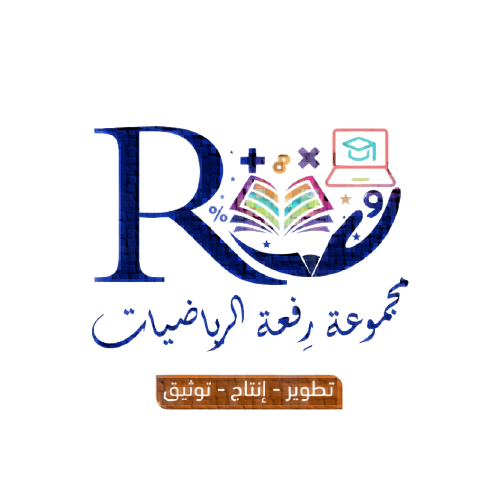 160